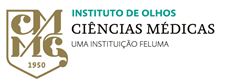 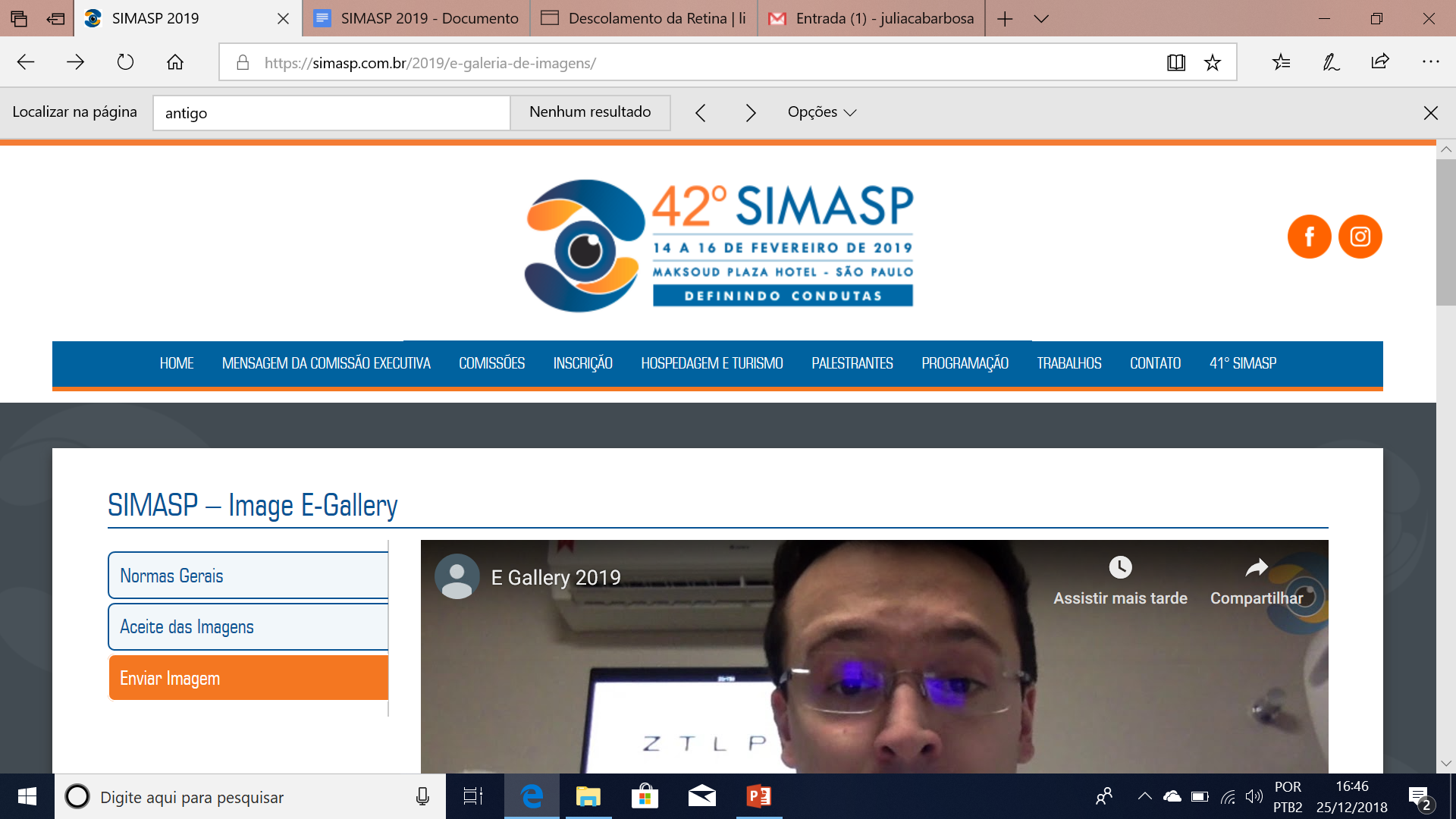 Anomalia de Peters

Autor: Olívia Moura de Paula Ricardo

Co-autores: Larissa Fouad Ibrahim, Carolina Serpa Braga, Aline Vilani da Silva Rezende, Frederico de Miranda Cordeiro, Leticia Manhães Pires

Instituto de Olhos Ciências Médicas (IOCM) – Belo Horizonte/MG

Resumo/ Descritivo:

Biomicroscopia apresentando sinéquias anteriores e opacidade corneana acometendo eixo visual.
OD
OE
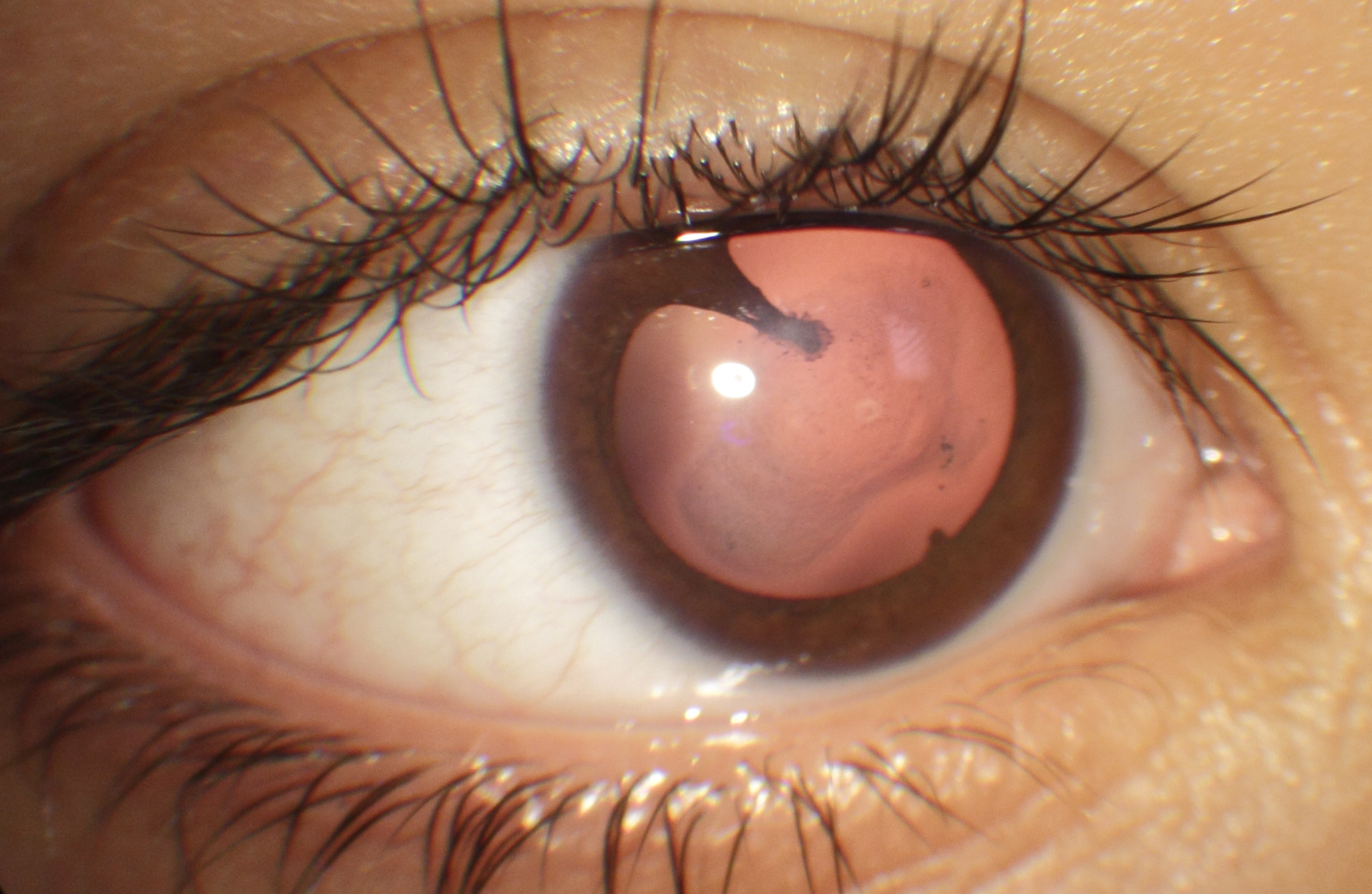